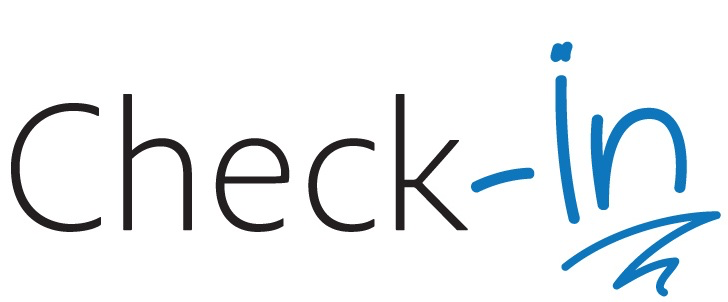 Starting Sunday, November 3 there will be some new KICK / Clubhouse check-in procedures.  Doug Cornelius would like to briefly talk to parents here in the sanctuary today before parents pickup their kids.
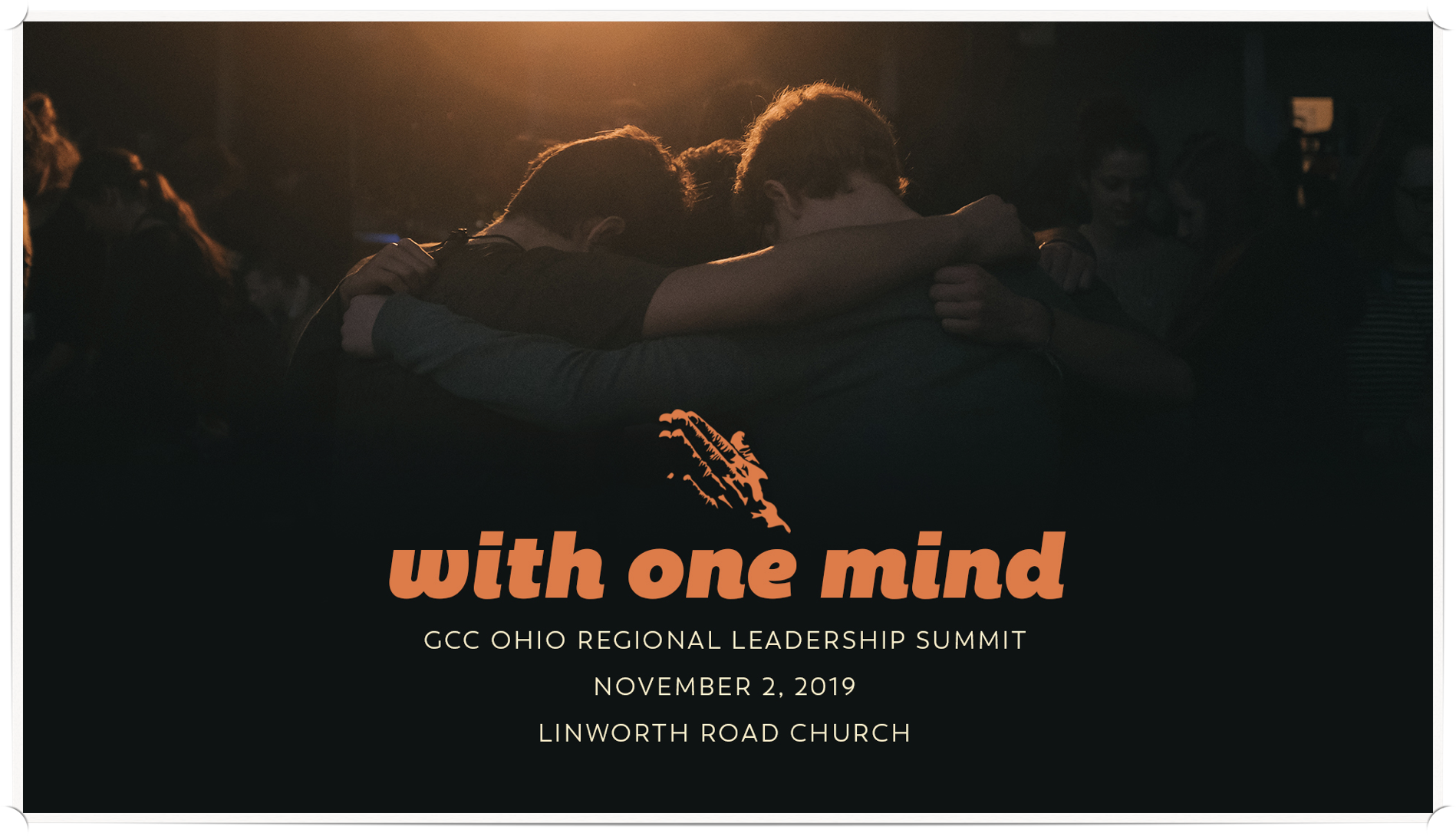 ALL are invited but please RSVP  to andrea@DarbyCreek.org by Oct 25
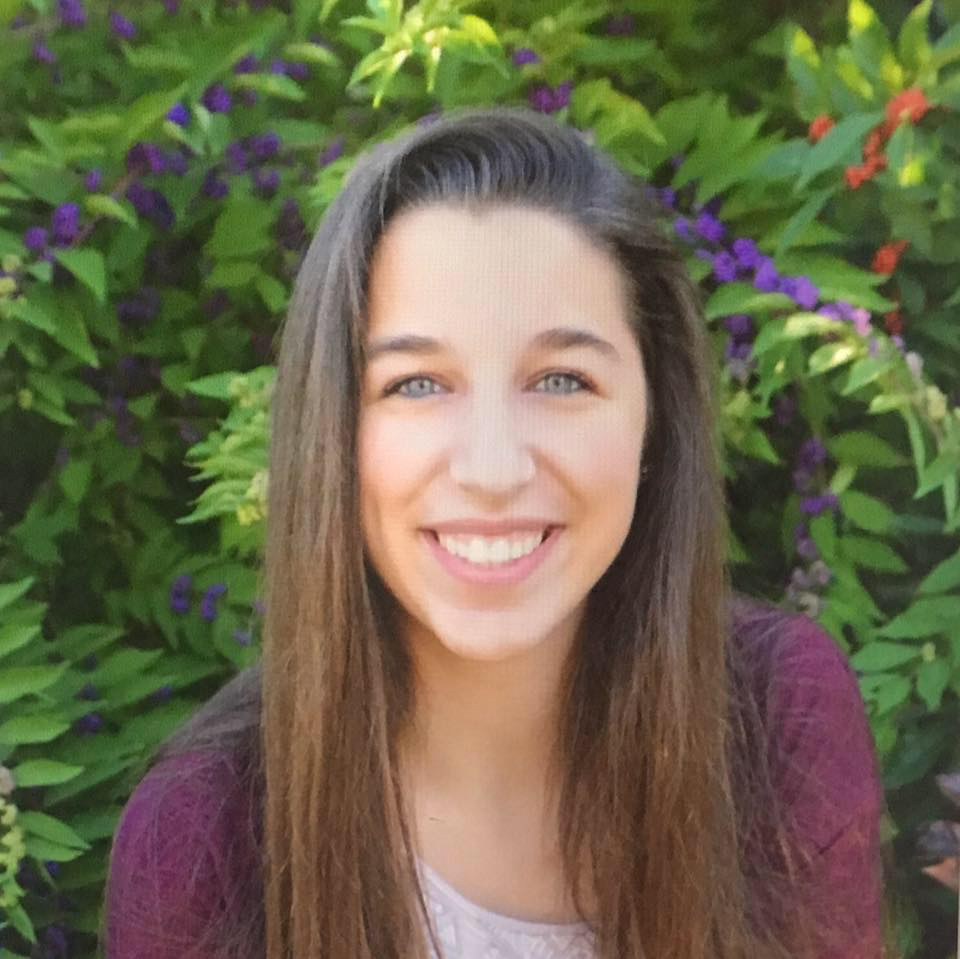 Shelby Cornelius has been hired as our new Youth Ministry Leader!
Church matters
A Series on 1 Corinthians
1 Corinthians 1:18-2:5 (ESV)
18 For the word of the cross is folly to those who are perishing, but to us who are being saved it is the power of God. 19 For it is written, “I will destroy the wisdom of the wise, and the discernment of the discerning I will thwart.” 20 Where is the one who is wise? Where is the scribe? Where is the debater of this age? Has not God made foolish the wisdom of the world? 21 For since, in the wisdom of God, the world did not know God through wisdom, it pleased God through the folly of what we preach to save those who believe. 22 For Jews demand signs and Greeks seek wisdom, 23 but we preach Christ crucified, a stumbling block to Jews and folly to Gentiles, 24 but to those who are called, both Jews and Greeks, Christ is the power of God and the wisdom of God. 25 For the foolishness of God is wiser than men, and the weakness of God is stronger than men.
26 For consider your calling, brothers: not many of you were wise according to worldly standards, not many were powerful, not many were of noble birth. 27 But God chose what is foolish in the world to shame the wise; God chose what is weak in the world to shame the strong; 28 God chose what is low and despised in the world, even things that are not, to bring to nothing things that are, 29 so that no human being might boast in the presence of God. 30 And because of him you are in Christ Jesus, who became to us wisdom from God, righteousness and sanctification and redemption, 31 so that, as it is written, “Let the one who boasts, boast in the Lord.”
2  1 And I, when I came to you, brothers, did not come proclaiming to you the testimony of God with lofty speech or wisdom. 2 For I decided to know nothing among you except Jesus Christ and him crucified. 3 And I was with you in weakness and in fear and much trembling, 4 and my speech and my message were not in plausible words of wisdom, but in demonstration of the Spirit and of power, 5 so that your faith might not rest in the wisdom of men but in the power of God.
1 Corinthians 1:18 ESV
18 For the word of the cross is folly to those who are perishing, but to us who are being saved it is the power of God.
Isn’t It Love
By Andrew Peterson
Isn't it love to look down from the sky
And see your only son on the cross askin' why
And somehow let him die that way
And not call the whole thing off

All for this man stuck in Kalamazoo
Who loses his bags and his way sometimes too
But that was somethin' that you already knew
And still you died for me
1 Corinthians 1:19-21 ESV
19 For it is written, “I will destroy the wisdom of the wise, and the discernment of the discerning I will thwart.” 20 Where is the one who is wise? Where is the scribe? Where is the debater of this age? Has not God made foolish the wisdom of the world? 21 For since, in the wisdom of God, the world did not know God through wisdom, it pleased God through the folly of what we preach to save those who believe.
Whoever humbles himself like this child is the greatest in the kingdom of heaven. - Matthew 18:4 (ESV)

The greatest among you shall be your servant. Whoever exalts himself will be humbled, and whoever humbles himself will be exalted. - Matthew 23:11-12 (ESV)

Love your enemies and pray for those who persecute you - Matthew 5:44 (ESV)

Whoever would save his life will lose it, but whoever loses his life for my sake will find it. - Matthew 16:25 (ESV)
God’s wisdom is vastly different than the wisdom of secular culture.
1 Corinthians 1:21 NLT
Since God in his wisdom saw to it that the world would never know him through human wisdom, he has used our foolish preaching to save those who believe.
2) God uses our foolish
    preaching to save those
    who would never know
    Him through human
    wisdom.
1 Corinthians 1:22-24 ESV
22 For Jews demand signs and Greeks seek wisdom, 23 but we preach Christ crucified, a stumbling block to Jews and folly to Gentiles, 24 but to those who are called, both Jews and Greeks, Christ is the power of God and the wisdom of God.
3) The Gospel itself is the
    power of God for salvation.
Romans 1:16 ESV
For I am not ashamed of the gospel, for it is the power of God for salvation to everyone who believes, to the Jew first and also to the Greek.
1 Corinthians 2:14 ESV
The natural person does not accept the things of the Spirit of God, for they are folly to him, and he is not able to understand them because they are spiritually discerned.
2 Corinthians 4:4 ESV
In their case the god of this world has blinded the minds of the unbelievers, to keep them from seeing the light of the gospel of the glory of Christ, who is the image of God.
4) Every salvation is a miracle
    of God.
“We preach Christ and God opens blind eyes.” 
-  Rico Tice
1 Corinthians 1:25 ESV
25 For the foolishness of God is wiser than men, and the weakness of God is stronger than men.
1 Corinthians 1:26-29 ESV
26 For consider your calling, brothers: not many of you were wise according to worldly standards, not many were powerful, not many were of noble birth. 27 But God chose what is foolish in the world to shame the wise; God chose what is weak in the world to shame the strong; 28 God chose what is low and despised in the world, even things that are not, to bring to nothing things that are, 29 so that no human being might boast in the presence of God.
2 Corinthians 12:9-10 NASB
And He has said to me, “My grace is sufficient for you, for power is perfected in weakness.” Most gladly, therefore, I will rather boast about my weaknesses, so that the power of Christ may dwell in me. Therefore I am well content with weaknesses, with insults, with distresses, with persecutions, with difficulties, for Christ’s sake; for when I am weak, then I am strong.
5) Even in our weakness, God
    can work powerfully
    through us.
Rockstar
By Third Day
I want to be a rock star
But, I ain't got what it takes
The drive and the determination
And the lucky breaks
I want to be a rock star
But, I ain't got the face
I want to be a rock star
But, I ain't got what it takes

Well, it's alright, yeah it's alright
No, I ain't got nothing
But, to you I'm something
Something so much more
6) We all have value and
    purpose in the family of
    God.
2 Corinthians 3:4-6 NASB
Such confidence we have through Christ toward God. Not that we are adequate in ourselves to consider anything as coming from ourselves, but our adequacy is from God, who also made us adequate as servants of a new covenant.
7) Our adequacy is from God.
    It flows from a close
    relationship with Him.
1 Corinthians 1:30-31 ESV
30 And because of him you are in Christ Jesus, who became to us wisdom from God, righteousness and sanctification and redemption, 31 so that, as it is written, “Let the one who boasts, boast in the Lord.”
Rebel
By Lecrae
“Christ rebelled by shunning the culture
Eating with the sinners, giving Pharisees ulcers
He never got married, he was broke plus homeless
Yeah that's the God I roll with”
8) If we do any boasting, we
    should boast in the Lord.
1 Corinthians 2:1-5 ESV
And I, when I came to you, brothers, did not come proclaiming to you the testimony of God with lofty speech or wisdom. 2 For I decided to know nothing among you except Jesus Christ and him crucified. 3 And I was with you in weakness and in fear and much trembling, 4 and my speech and my message were not in plausible words of wisdom, but in demonstration of the Spirit and of power, 5 so that your faith might not rest in the wisdom of men but in the power of God.
9) Keep the focus on Christ
    and Him crucified.
10) Let’s not put our faith in
      our own abilities, but in
      the power of God.